Palliative Kleinsteinheit-Sterben wo man lebt und Zuhause ist
Projektleitung: 
Stefanie Maihold
Palliativ+ Hospizzentrum
Palliative Kleinsteinheit…
Wenn die Begleitung schwerstkranker und sterbender Menschen zu Hause nicht mehr gelingt, können andere helfen…

	Unterstützt vom:
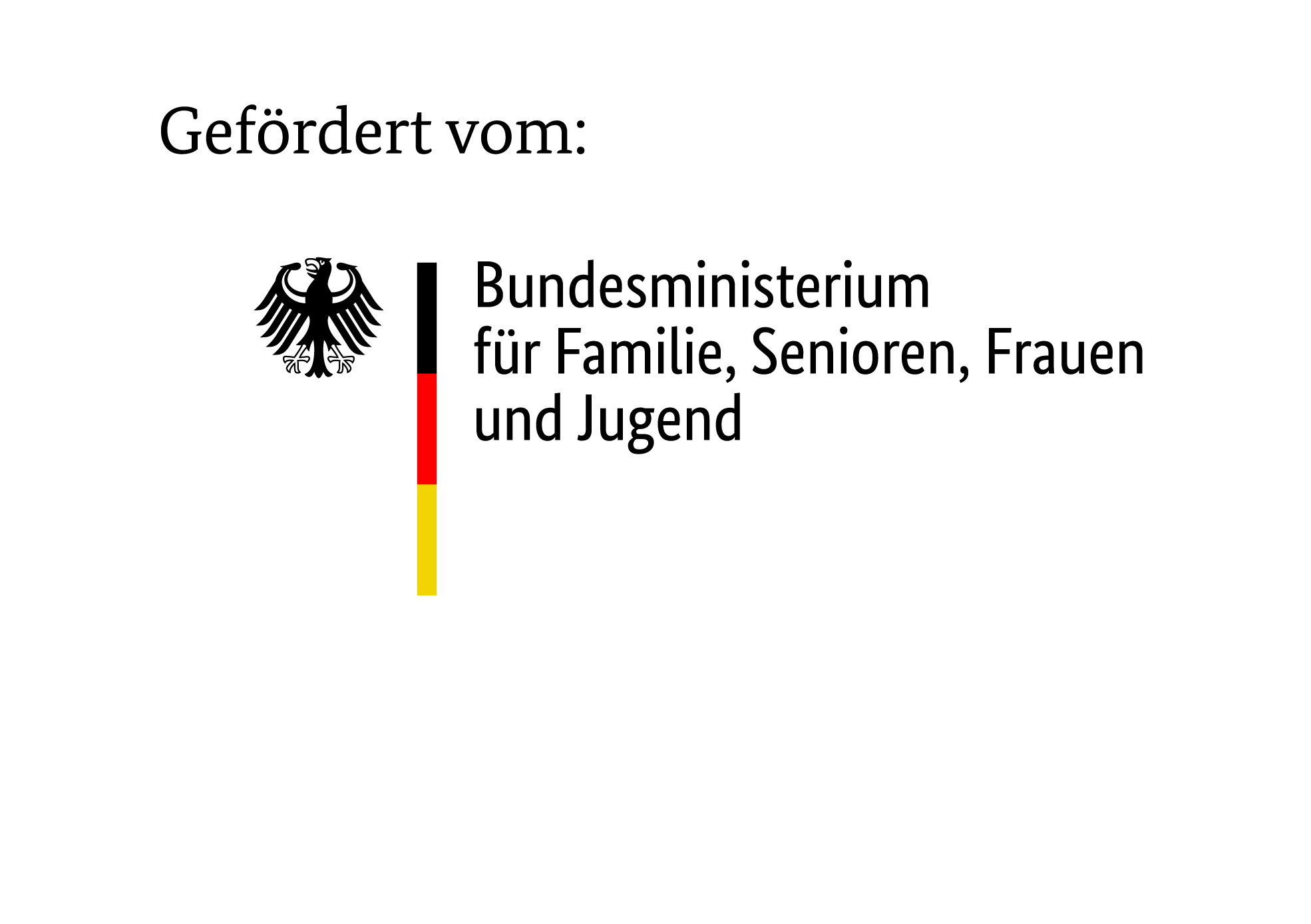 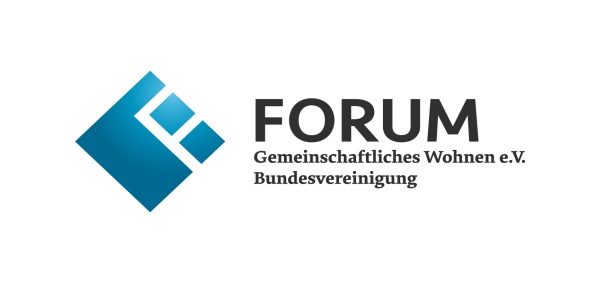 Ausgangslage:
Aktuelle Versorgungsmöglichkeiten für schwerstkranke, sterbende Menschen im ländlichen Bereich:

Ambulante Versorgung 

Stationäre Versorgung
Innovative Lösungsmöglichkeit:

Etablierung einer Palliativen Kleinsteinheit im ländlichen Raum für Schwerstkranke und Sterbende

wohnortnah
flexible Versorgungsmöglichkeit 
Einbettung im Gemeinwesen
Entlastung von Angehörigen
Qualitative Versorgung durch Fachkräfte
Die erste Palliative Kleinsteinheit entsteht in einem gemeinschaftlichen Modellprojekt in der Stiftung Staßfurter Waisenhaus in Staßfurt
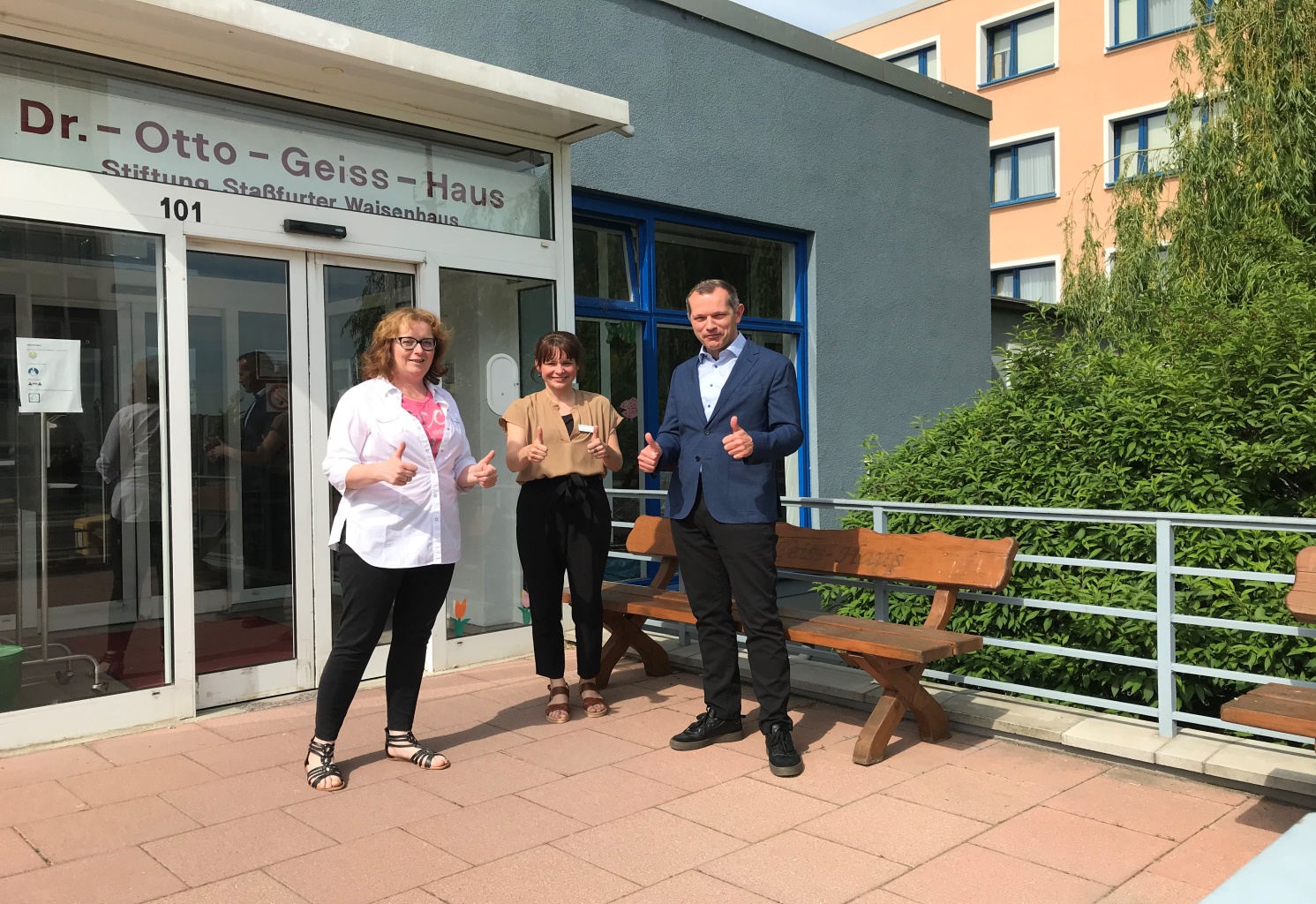 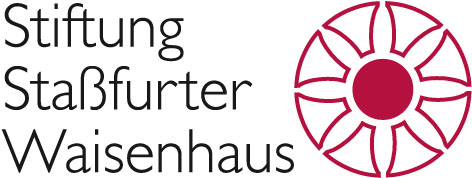 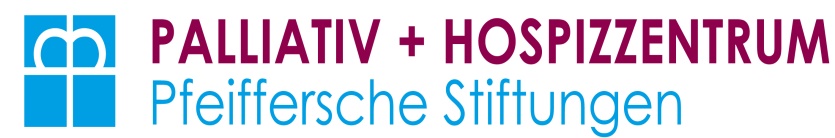 Mithilfe einer Förderung durch das Bundesministerium für Familie, Senioren, Frauen und Jugend entsteht ein separater Palliativpflegebereich in der Pflegeeinrichtung

3 wohnlich eingerichtete Palliativzimmer 

1 Gemeinschaftszimmer für Patienten + Angehörige inkl. Außenterrasse

Palliativmedizinische und –pflegerische Versorgung und Begleitung durch ein Expertenteam
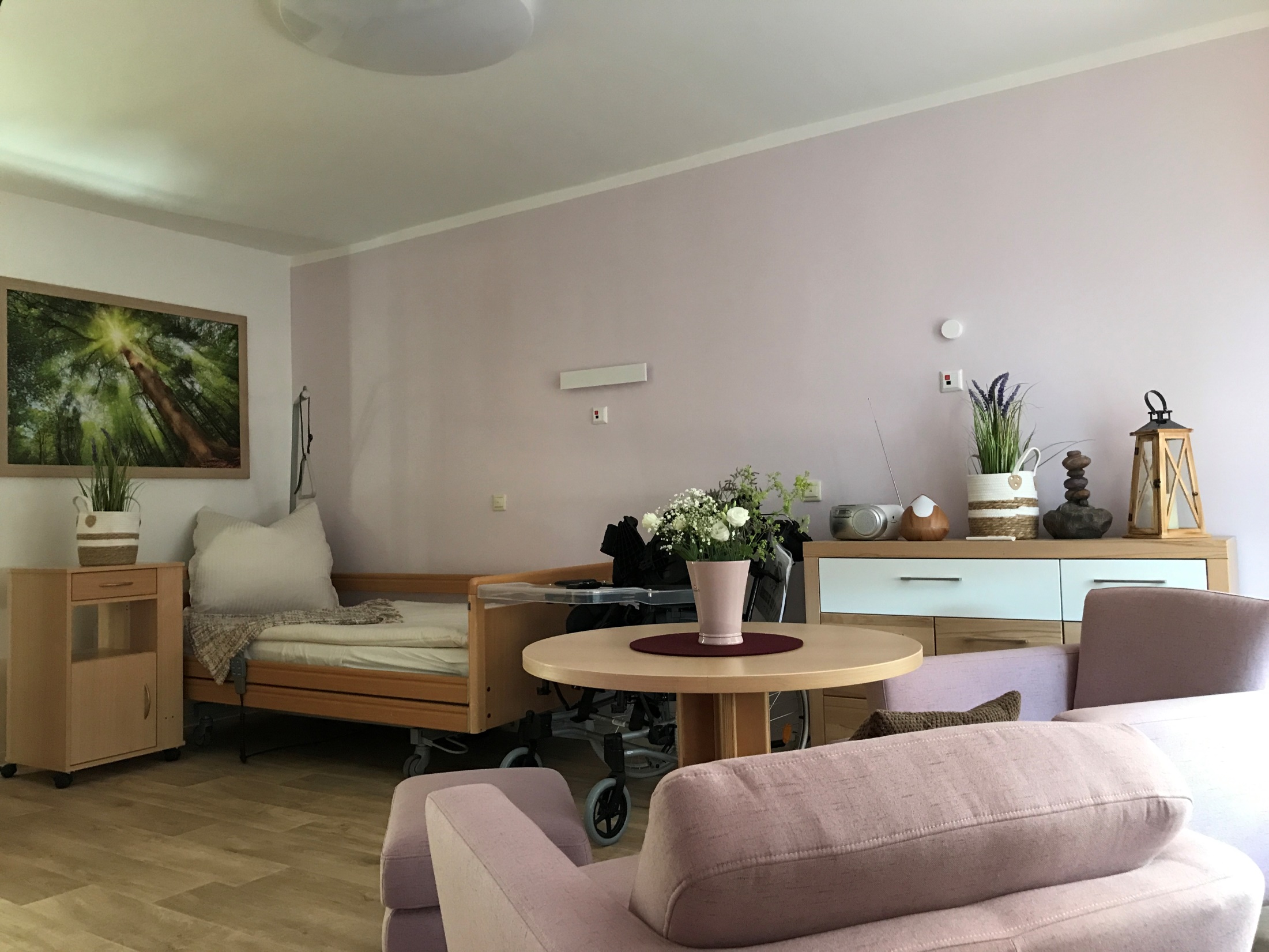 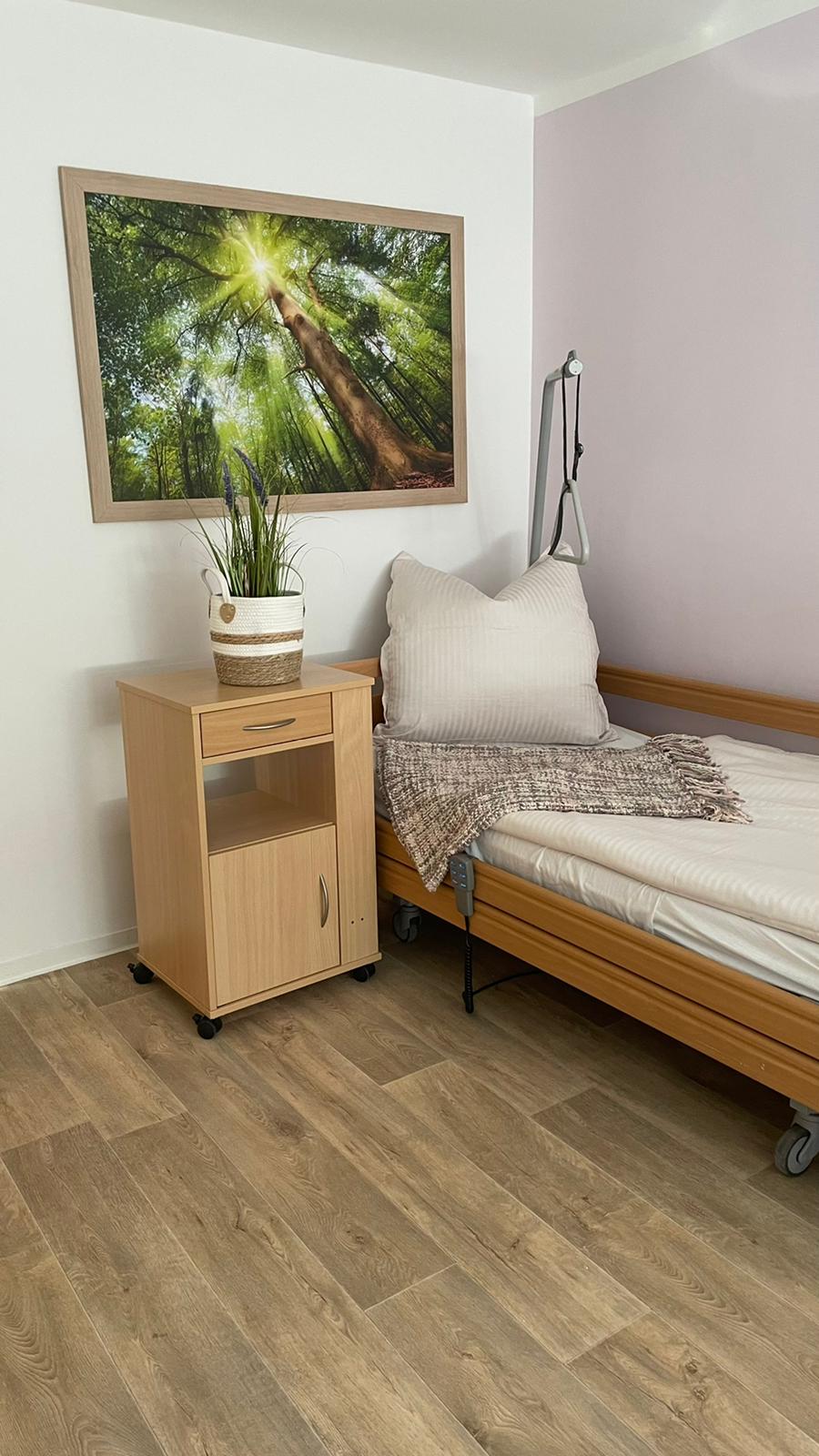 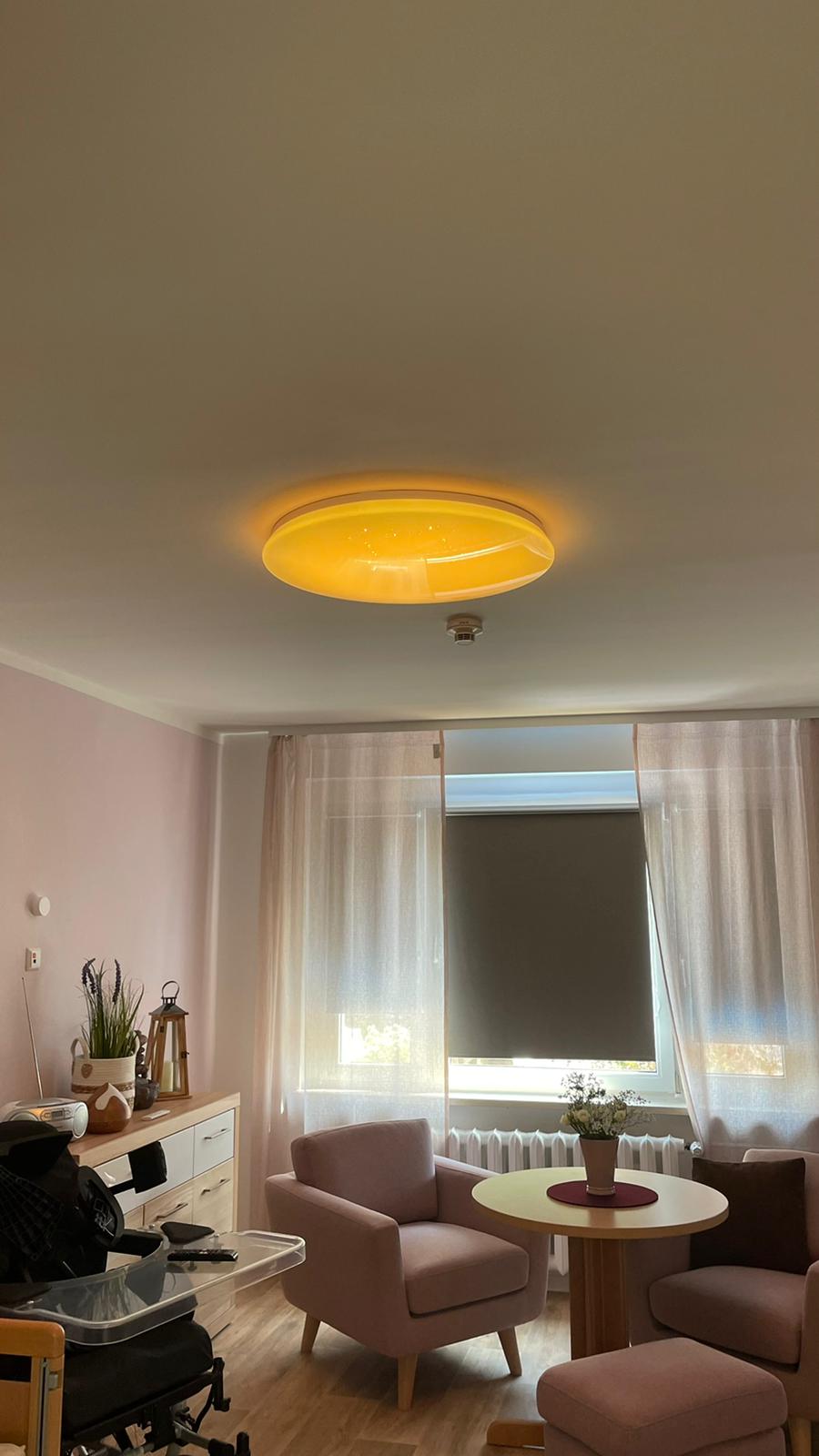 a
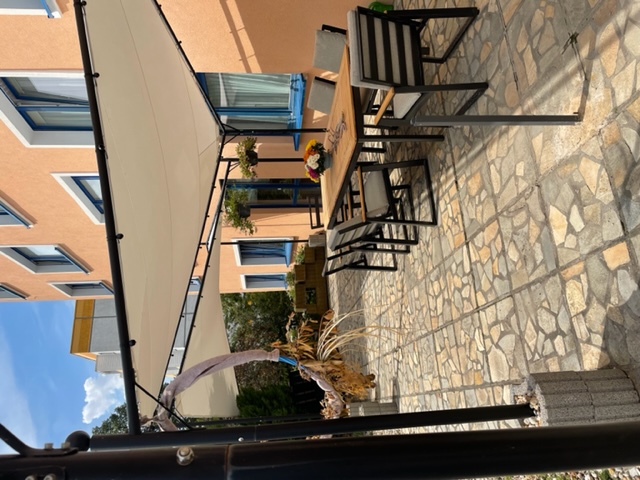 Zielgruppe und Voraussetzungen:

Schwerstkranke, sterbende Menschen mit einer lebensverkürzenden Erkrankung und belastenden Symptomen 

Ambulantes Netzwerk ist ausgeschöpft/ nicht möglich 

Einverständnis des Betroffenen

Ärztliche Verordnung
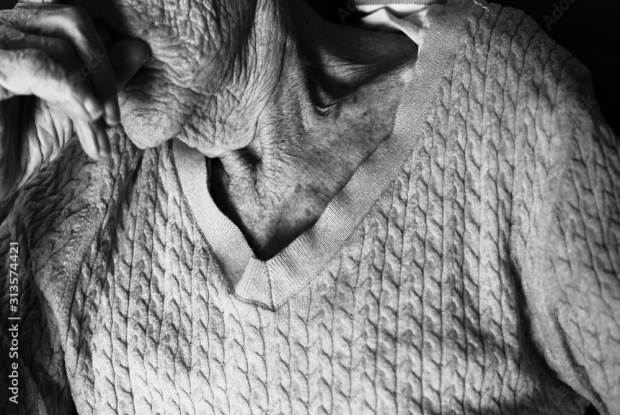 Ziele:
Sicherstellung der Versorgung am Lebensende

Entlastung von Angehörigen

Sterben zurück in die Gesellschaft bringen

Vermeidung von Versorgungsbrüchen

Vermeidung von unnötigen Notarzteinsätzen/ Krankenhauseinweisungen
Vielen Dank für Ihre Lebenszeit.
19.09.22